স্বাগতম
পরিচিতি
সহকারি প্রধান শিক্ষক
চির্কা চাদপুর বহুমূখী উচ্চ বিদ্যালয় এন্ড কলেজ
নয়াহাট,ফরিদ্গঞ্জ, চাদপুর।
মোহাম্মদ আবদুল গফুর মিঞা।
শিক্ষক
ছবি
পাঠ-পরিচিতি
শ্রেণিঃদশম
বিষয়ঃগণিত
অধ্যায়ঃতয়
বিশেষ পাঠঃ
বর্গ ও ঘনের সূত্র বলতে পারবে ।
সূত্র প্রয়োগ করতে পারবে ।
সূত্র প্রয়োগ করে সমস্যার সমাধান করতে পারবে ।
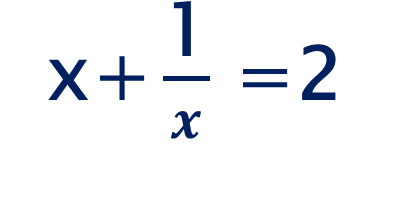 একক-কাজ
বাড়ীর-কাজ
ধন্যবাদ